Chemical compounds - covalent (molecular) and ionic
Chemical formulas 
	elemental analysis, empirical formulas
	Molar masses with empirical formulas --> chemical 	formula
Expressing chemical equations
Stoichiometric calculations
Limiting Reactant : determines amount of product formed
Theoretical yields vs actual yields
Chemical Bonding
A chemical bond results from strong electrostatic interactions between two atoms.  

The nature of the atoms determines the kind of bond.  

COVALENT bonds result from a strong interaction between NEUTRAL atoms

Each atom donates an electron resulting in a pair of electrons that are SHARED between the two atoms
For example, consider a hydrogen molecule, H2.  When the two hydrogen, H, atoms are far apart from each other they do not feel any interaction.  

As they come closer each “feels” the presence of the other.  

The electron on each H atom occupies a volume that covers both H atoms and a COVALENT bond is formed.

Once the bond has been formed, the two electrons are shared by BOTH H atoms.
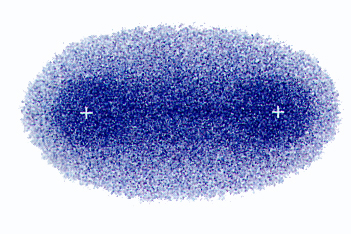 Electron Density for the H2 molecule
An electron density plot for the H2 molecule shows that the shared electrons occupy a volume equally distributed over BOTH H atoms.
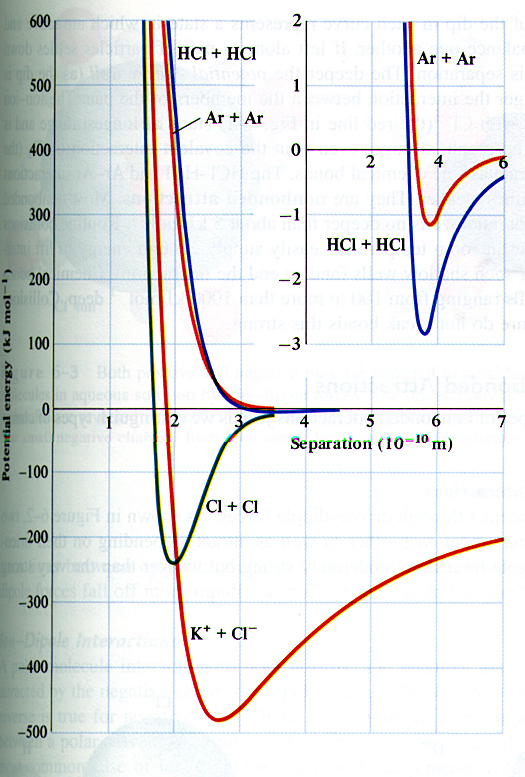 Potential energy (kJ/mol)
Separation (Å)
It is also possible that, as two atoms come closer, one electron is transferred to the other atom.

The atom that gives up an electron acquires a +1 charge and the other atom, which accepts the electron acquires a –1 charge.

The two atoms are attracted to each other through Coulombic interactions – opposite charges attract – resulting in an IONIC bond.
Animation
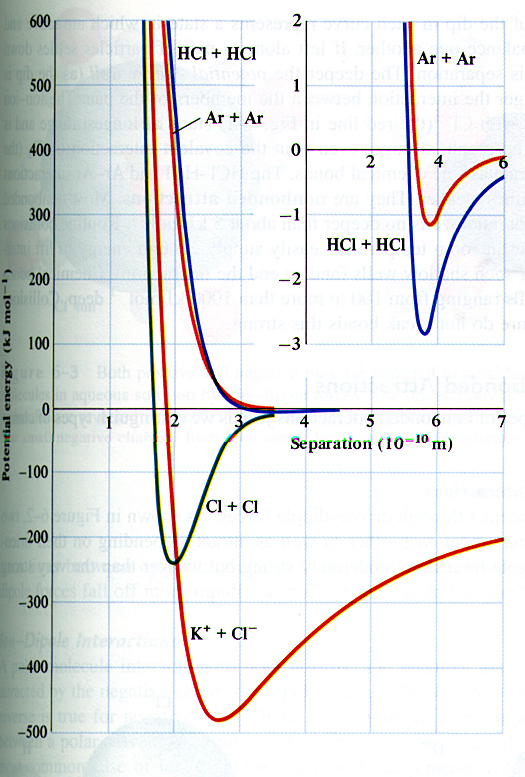 Potential energy (kJ/mol)
Separation (Å)
What factors determine if an atom forms a covalent or ionic bond with another atom?

The number of electrons in an atom, particularly the number of the electrons furthest away from the nucleus determines the atom’s reactivity and hence its tendency to form covalent or ionic bonds.  

These outermost electrons are the one’s that are more likely to “feel” the presence of other atoms and hence the one’s involved in bonding i.e. in reactions.

Chemistry of an element depends almost entirely on the number of electrons, and hence its atomic number.
THE PERIODIC TABLE
By the late 1800’s it was realized that elements could be grouped by similar chemical properties and that the chemical and physical properties of elements are periodic functions of their atomic numbers – PERIODIC LAW.

The arrangements of the elements in order of increasing atomic number, with elements having similar properties placed in a vertical column, is called the PERIODIC TABLE.
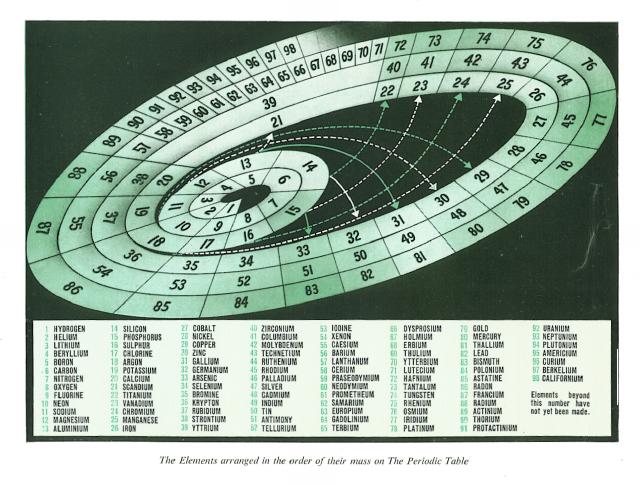 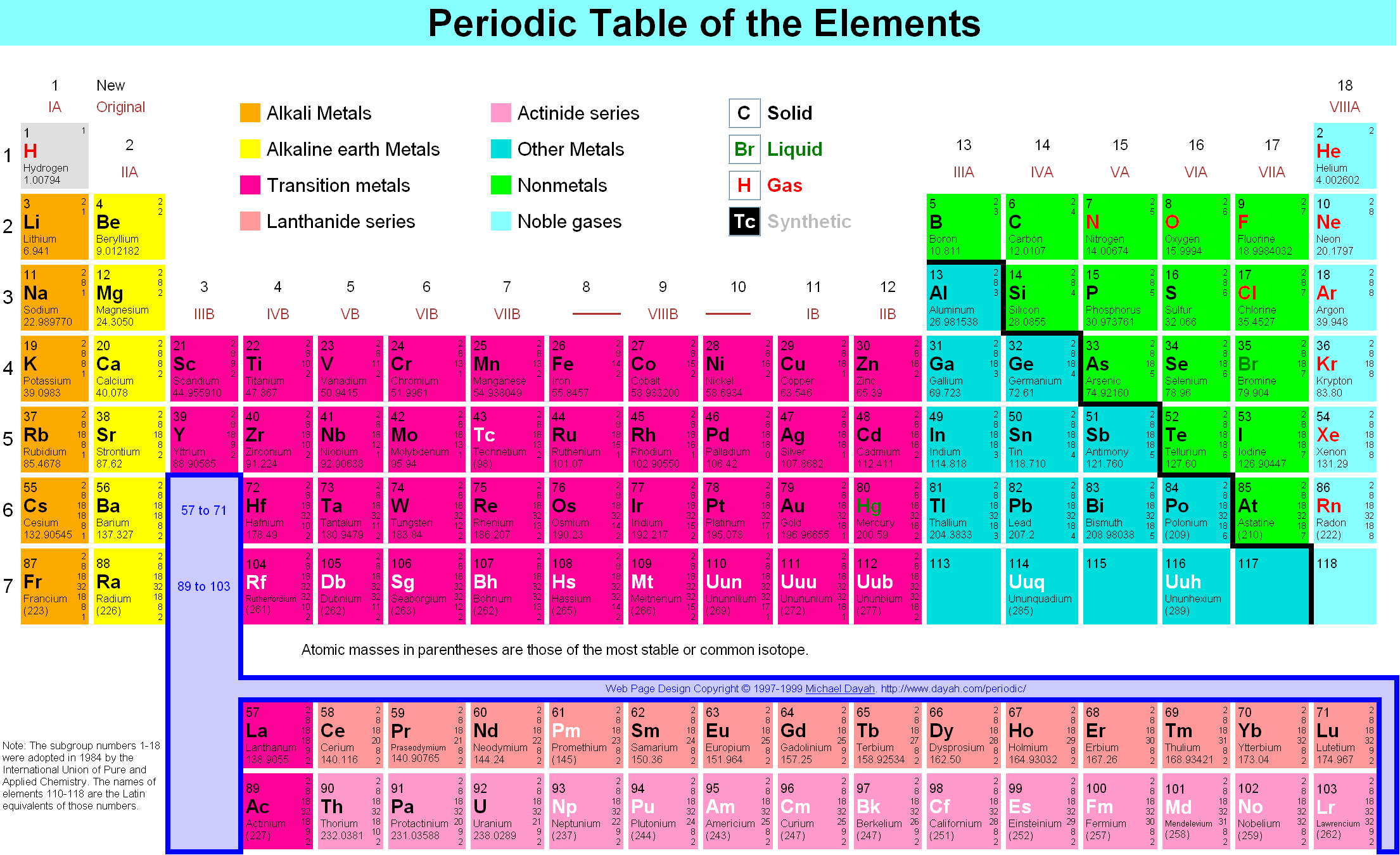 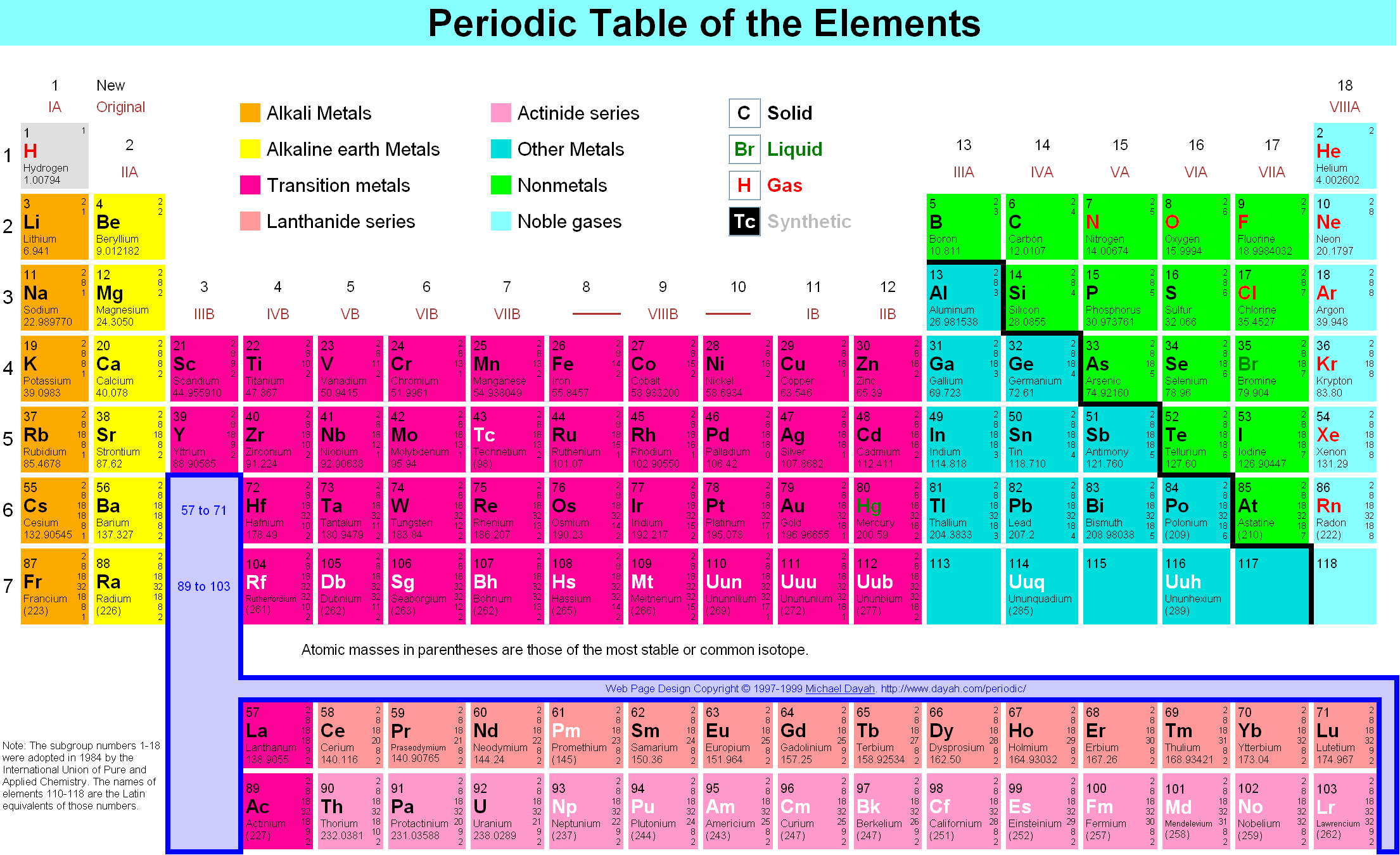 Columns are called GROUPS (FAMILIES) and rows are called PERIODS.  

Elements in a group have similar chemical and physical properties.
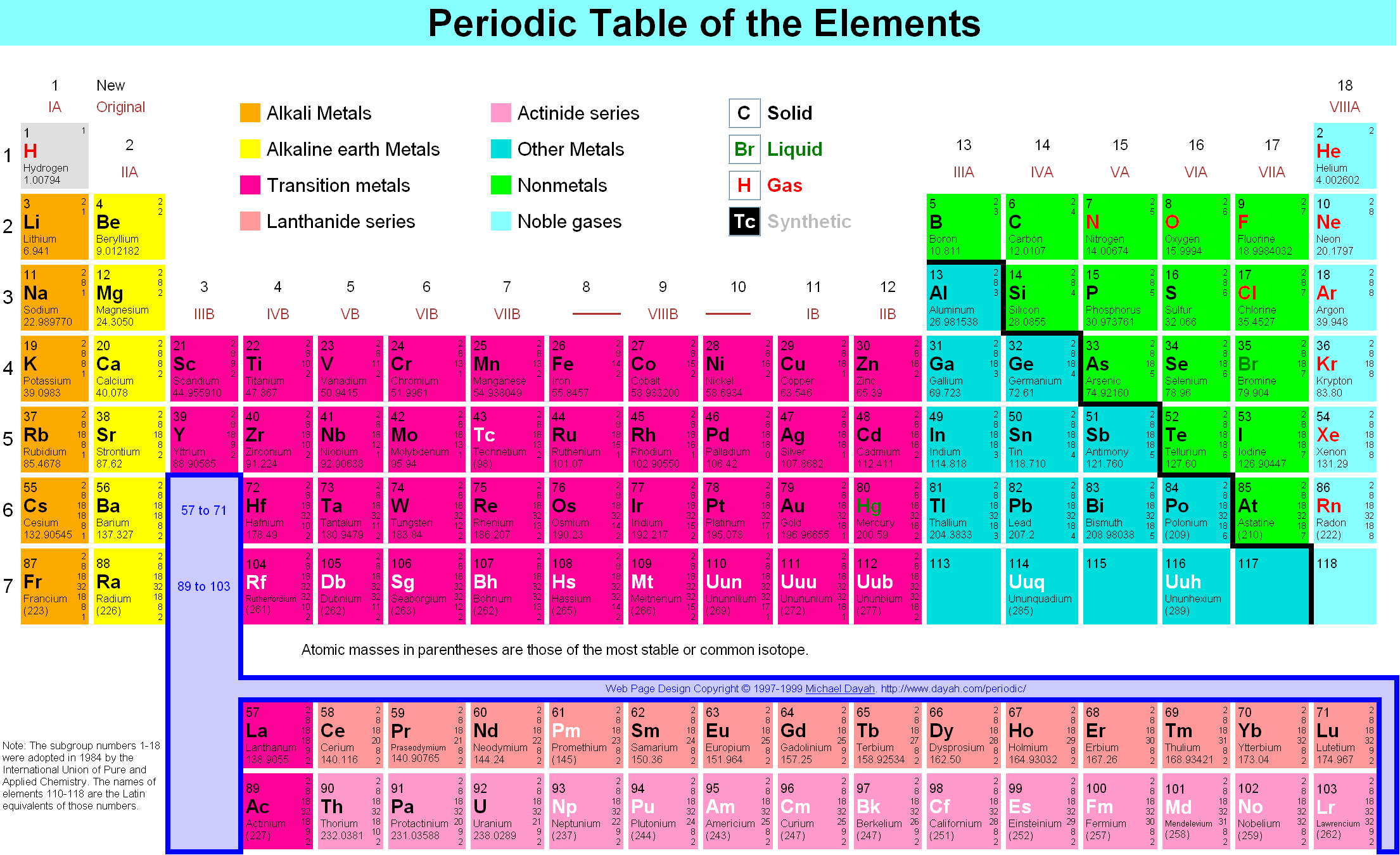 The total number of electrons within a group is different, increasing in number down a group

However, the number of electrons furthest away from the nucleus, called the OUTER or VALENCE electrons is the same for all elements in a group.
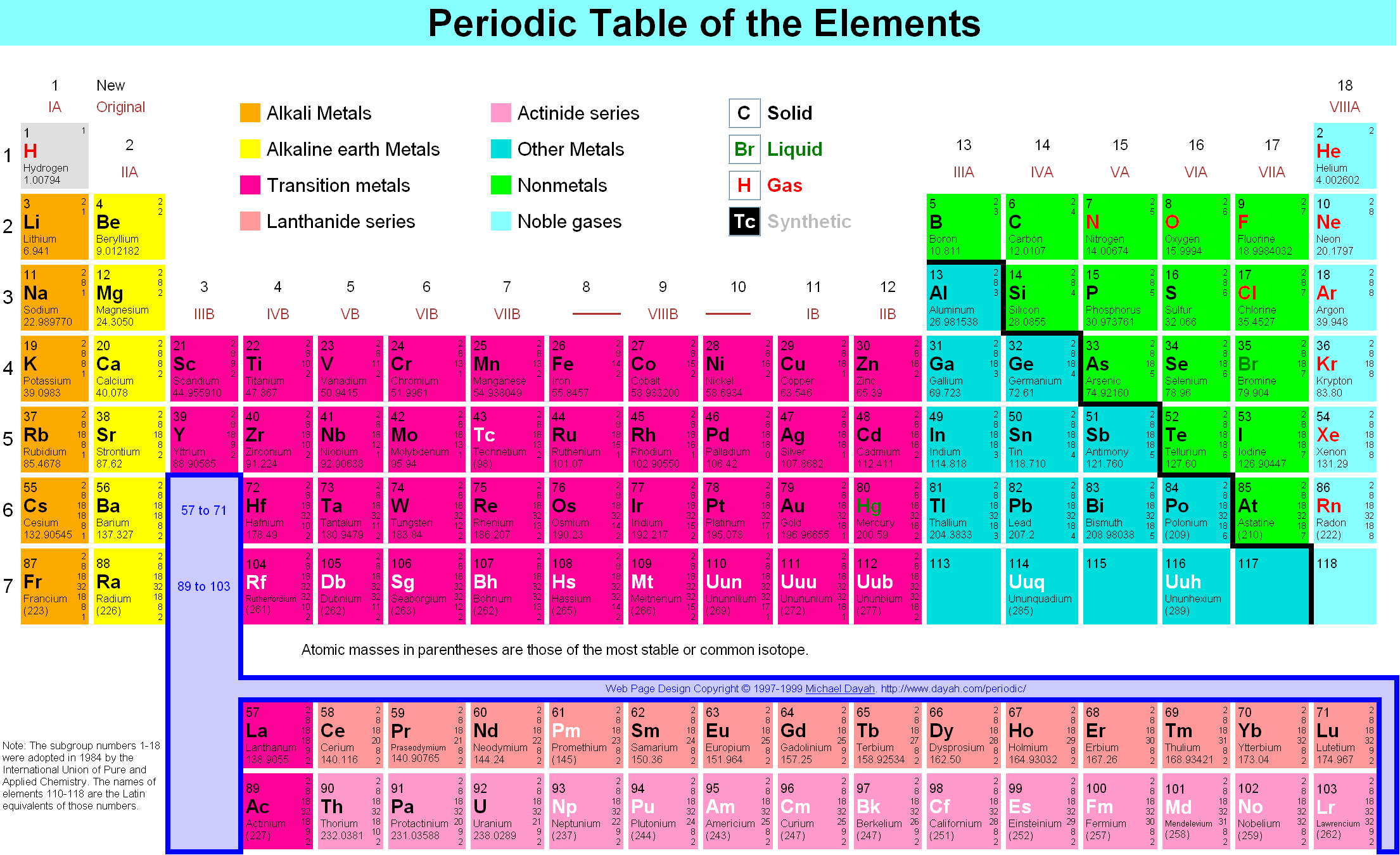 Groups are referred to by names, which often derive from their properties
I – Alkali metals; II – Alkaline Earth metals
VII – Halogens; VIII – Noble gases
The elements in the middle block are called TRANSITION ELEMENTS
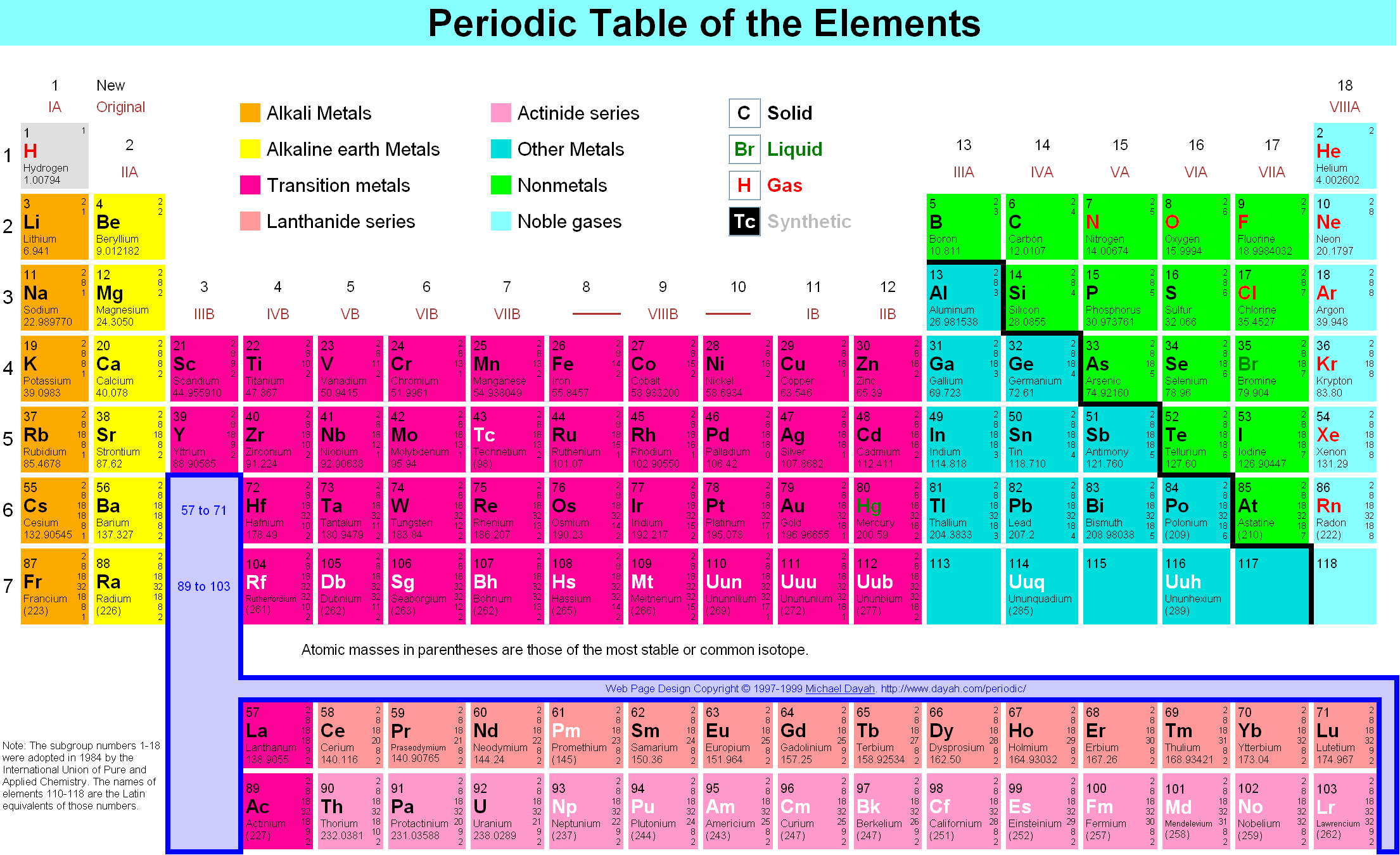 Elements in the A group are diverse; metals and non-metals, solids and gases at room temperature.
The transition elements are all metals, and are solids at room temp, except for Hg.

Among the transition elements are two sets of 14 elements - the LANTHANIDES and the ACTINIDES
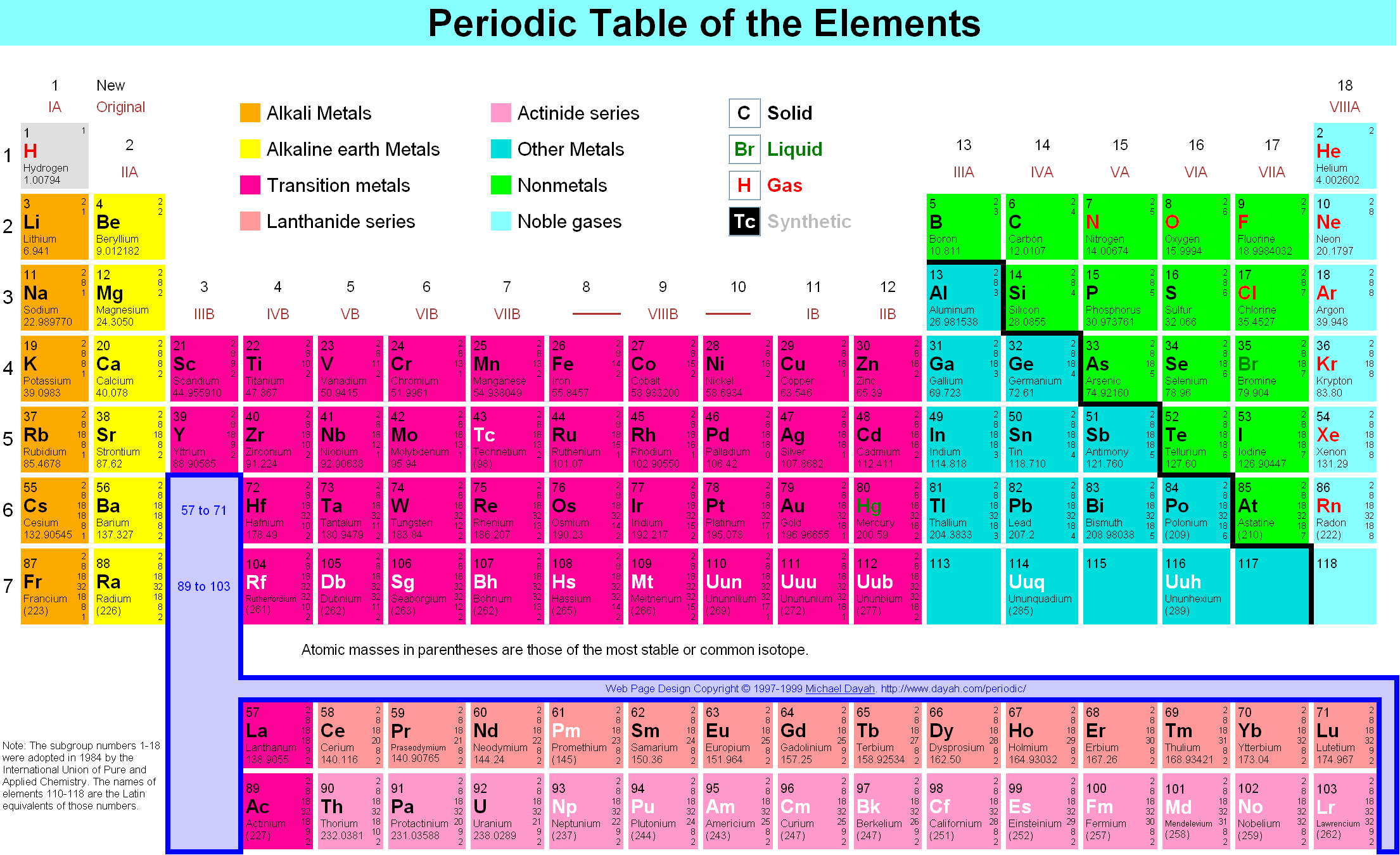 Physical and Chemical properties such as melting points, thermal and electrical conductivity, atomic size, vary systematically across the periodic table.

Elements within a column have similar properties
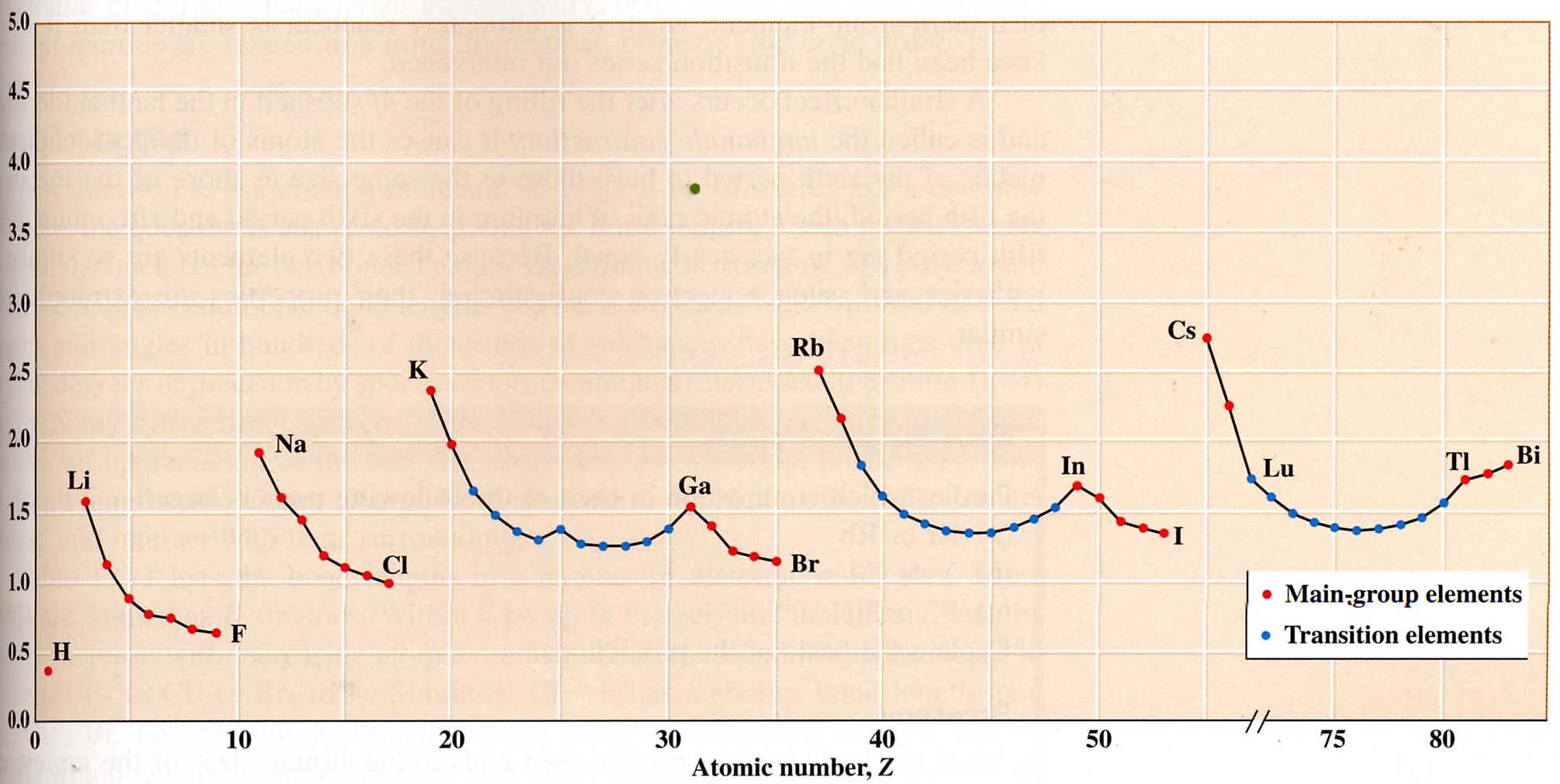 Atomic radius (Å)
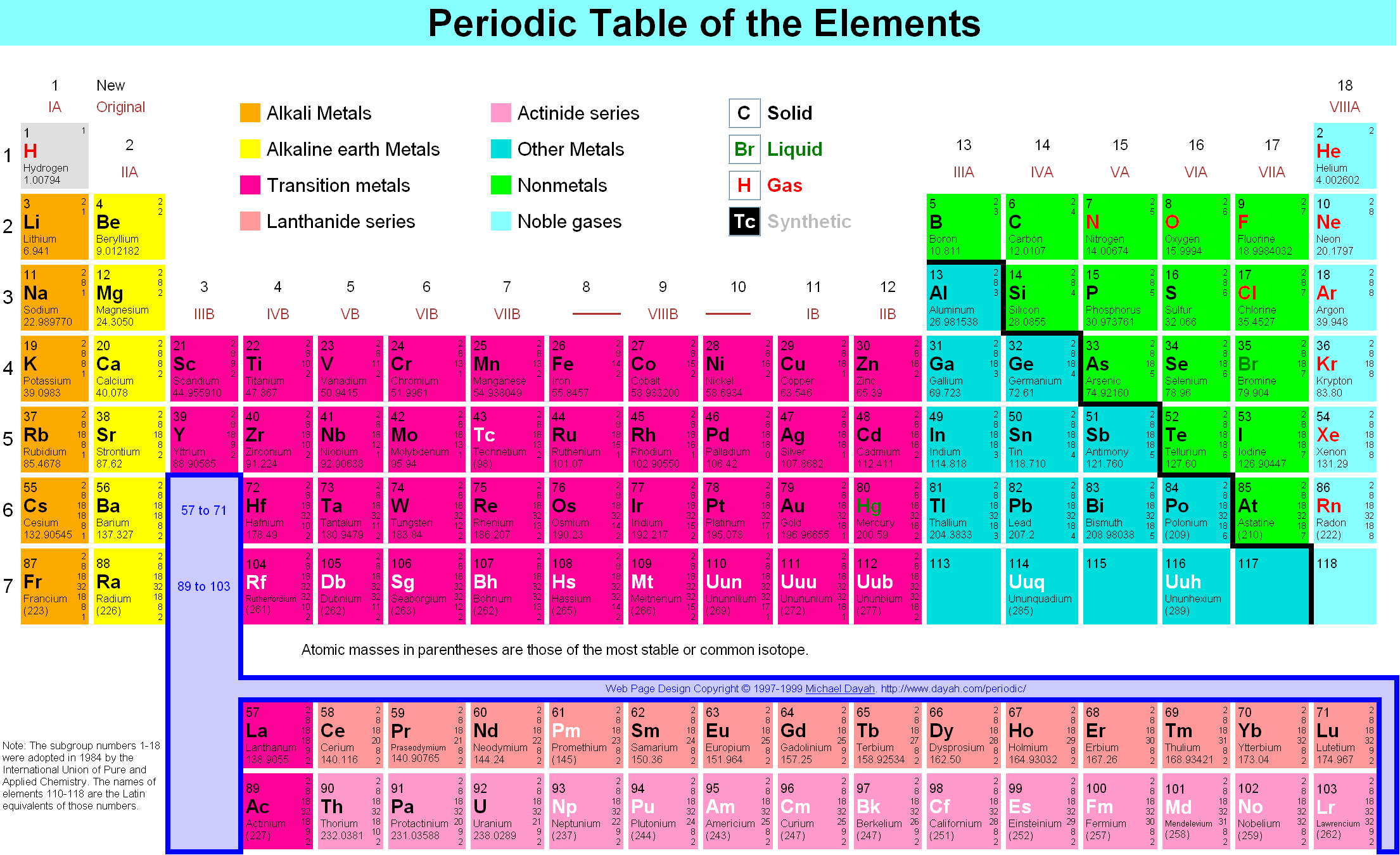 C
B
Si
Be
Al
Ca
Mg
Li
S
Na
P
Cl
K
N
O
F
Ne
Ar
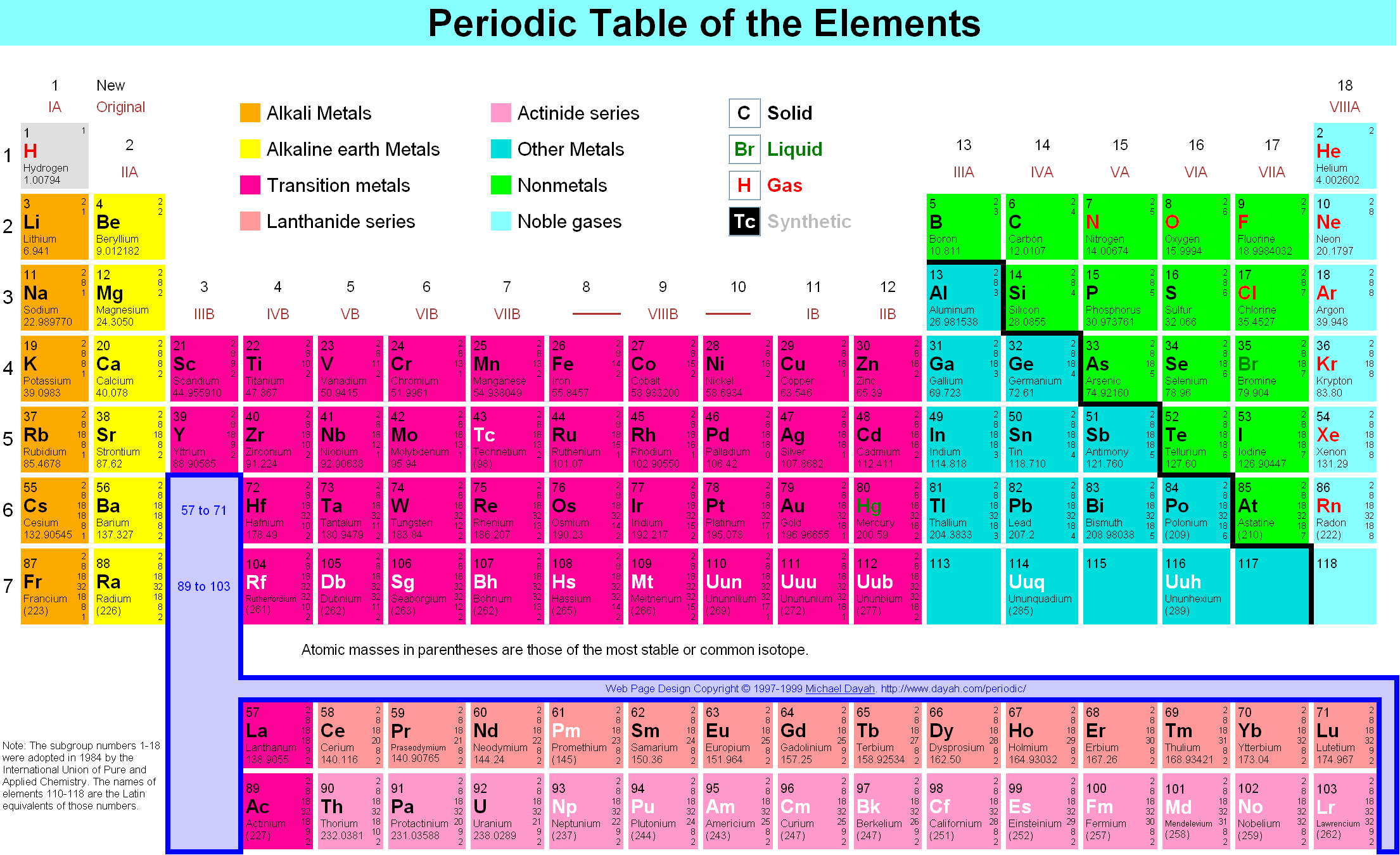 A “zig-zag” division of the table divides metals from non-metals.  
Elements to the left of the zig-zag line are metals (except for hydrogen, which is unique) and to the right are non-metals.  

Elements along the border have intermediate properties and are called metalloids.
TABLE
Electronegativity
The type of bond formed between a pair of atoms is determined by the ability of the atoms to attract electrons from the other.  

A positively charged ion (CATION) is formed when an atom looses one or more electrons and a negatively charged ion (ANION) is formed when an atom accepts one or more electrons.  

For a free, isolated atom its ability to loose an electron is measured by its IONIZATION ENERGY, while the ability to gain an electron is measured by its ELECTRON AFFINITY
The average of these two properties for isolated atoms define the atom’s ELECTRONEGATIVITY which measures the tendency of one atom to attract electrons from another atom to which it is  bonded.  

For example, Metallic elements loose electrons (to form positive ions) more readily than non-metallic elements

Metallic elements are hence referred to as being more ELECTROPOSITIVE that non-metals.

Non-metals are more ELECTRONEGATIVE compared to metals
The periodic table’s arrangement results in a separation of metals from non-metals (metallic nature increasing to the left and down, non metallic increasing right and up).

This allows for a comparative scale for the electronegativity of elements.
TABLE
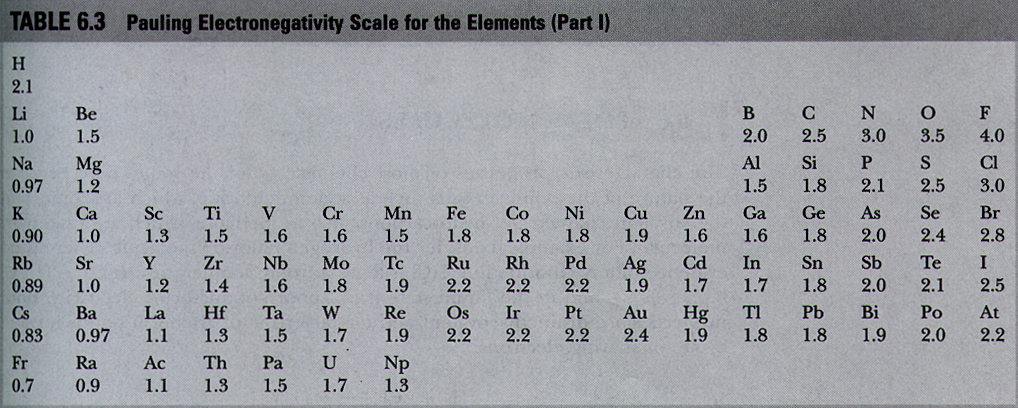 Electronegativity Scale
Fluorine is the most electronegative element, and francium the least electronegative.
TABLE
Large differences in electronegativity between two bonded atoms favor the transfer of electrons from the less electronegative (more electropositive) atom to the more electronegative atom resulting in a bond between the two atoms that is IONIC.

Smaller differences result in a more equitable “sharing” of electrons between the bonded atoms, resulting in a COVALENT bond between the two atoms.  

The kinds of bonds formed between elements (covalent vs ionic) can be determined by comparing electronegativity of the two elements.
TABLE
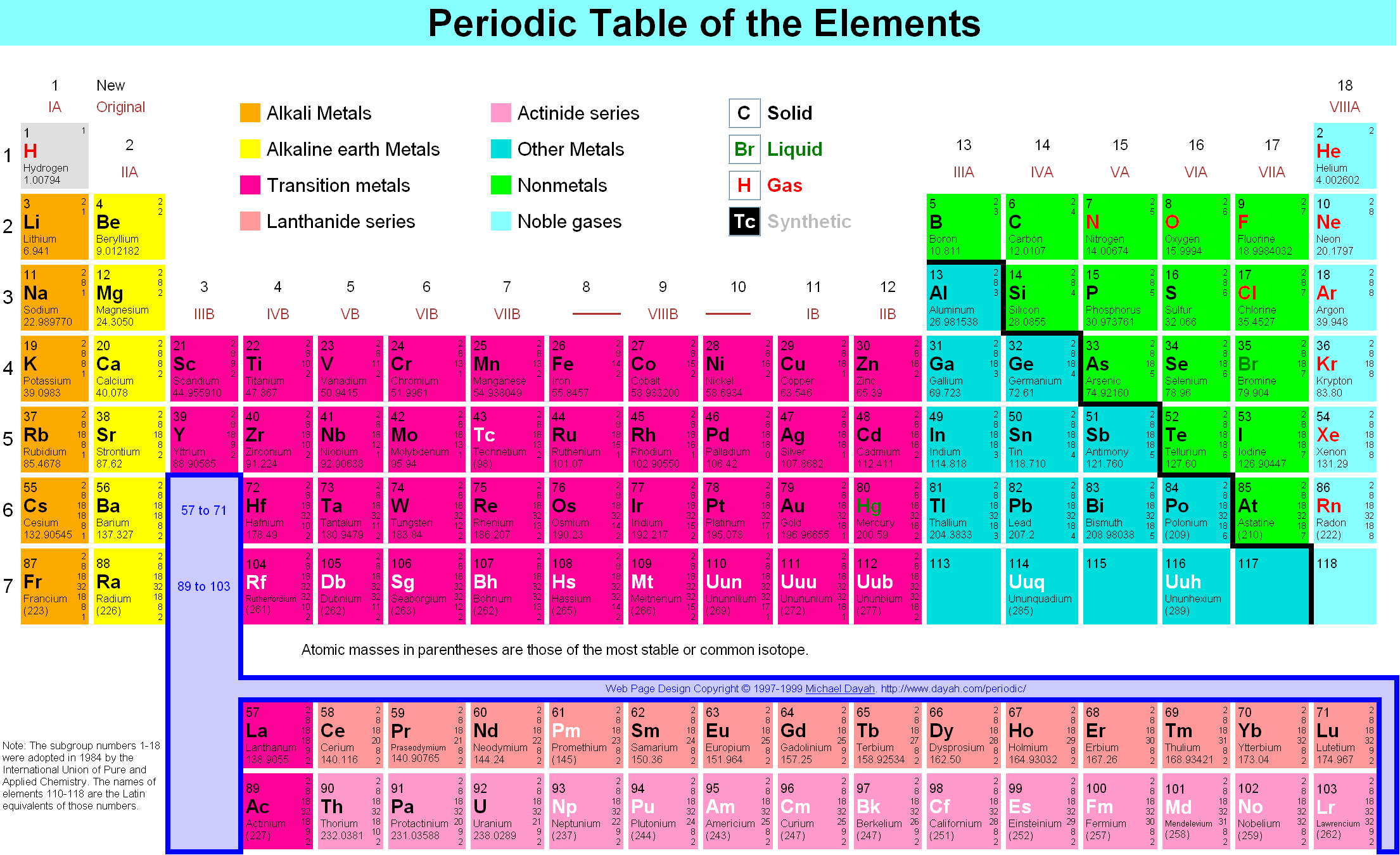 Na and Cl form ionic bonds.  
Na gives up an electron and Cl accepts the electron to form Na+ and Cl-.  

As differences between electronegativity between the two bonding elements decreases, there is more equitable sharing of electrons and the elements form covalent bonds.
Based on the position of elements in the periodic table, we can determine the kind of bond formed

Generally: 
Nonmetallic element + nonmetallic element  Molecular compound

Molecular compounds are typically gases, liquids, or low melting point solids and are characteristically poor conductors. Examples are H2O, CH4, NH3.
TABLE
Generally, 
Metallic compound + nonmetallic compound  IONIC compound

Ionic compounds are generally high-melting solids that are good conductors of heat and electricity in the molten state. 

Examples are NaCl, common salt, and NaF, sodium fluoride.
TABLE
NAMING COMPOUNDS
The chemical formula represents the composition of each molecule.  

In writing the chemical formula, in almost all cases the element farthest to the left of the periodic table is written first.  

So for example the chemical formula of a compound that contains one sulfur atom and six fluorine atoms is SF6.  

If the two elements are in the same period, the symbol of the element of that is lower in the group (i.e. heavier) is written first e.g. IF3.
In naming covalent compounds, the name of the first element in the formula is unchanged.

The suffix “-ide”  is added to the second element.
Often a prefix to the name of the second element indicates the number of the element in the compound

SF6 – sulfur hexafluoride
P4O10 – tetraphosphorous decoxide
CO – carbon monoxide
CO2 – carbon dioxide
The binary compounds of hydrogen are special cases.  They were discovered before a convention was adopted and hence their original names have stayed
Water H2O is not called dihydrogen monoxide
Hydrogen forms binary compounds with almost all non-metals except the noble gases.  

Example 
HF - hydrogen fluoride
HCl - hydrogen chloride 
H2S - hydrogen sulfide
Organic molecules (containing C) have a separate nomenclature

The molecular formulas for compounds containing C and H (called hydrocarbons) are written with C first.  Example, CH4, C2H6, etc.
BINARY IONIC COMPOUNDS

Compounds formed by elements on opposite sides of the periodic table which either give up (left side) or take up electrons (right side). 

Depending on the atom, there can be an exchange of more than one electron resulting in charges greater than ±1.
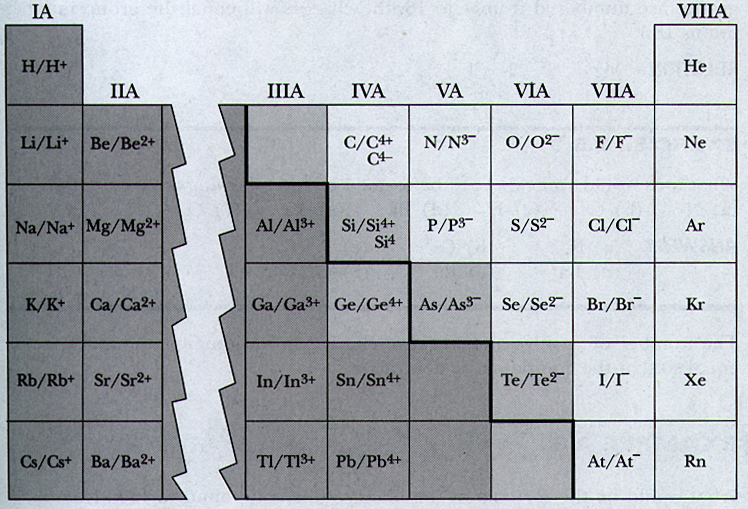 Group IA – alkali metals – loose 1 e- to form +1 (Na+)
Group II A– alkaline earth metals –loose 2 e- to form +2 (Ca+2)
Group III A– loose three e- to form +3 (Al+3)
Group IV A– loose four e- to form +4 (Sn+4)
Group V A– accept three e- to form  –3 (N-3)
Group VI A– accept two e- to form  –2 (O-2)
Group VIIA – accept one e- to form  –1 (Cl-1)
Naming IONIC compounds
Anions – suffix – “ide”
So Cl- is chloride
Oxygen O2- is OXIDE
S2- is SULFIDE

Cations
For Na+, Ca2+, the name of the ion is the same except refer to the ion.
So SODIUM ION or SODIUM CATION

NaCl - sodium chloride
CaCl2 - calcium chloride
-
2-
-
3-
NO3 - NITRATE
SO4 - SULFATE
NO2 - NITRITE
PO4 - PHOSPHATE
Covalent, charged compounds - MOLECULAR IONS 

Positive Molecular Ions
End the name with “ium” or “onium”
NH4+ is ammonium, H3O + is hydronium

Negative Molecular Ions
Transition Elements
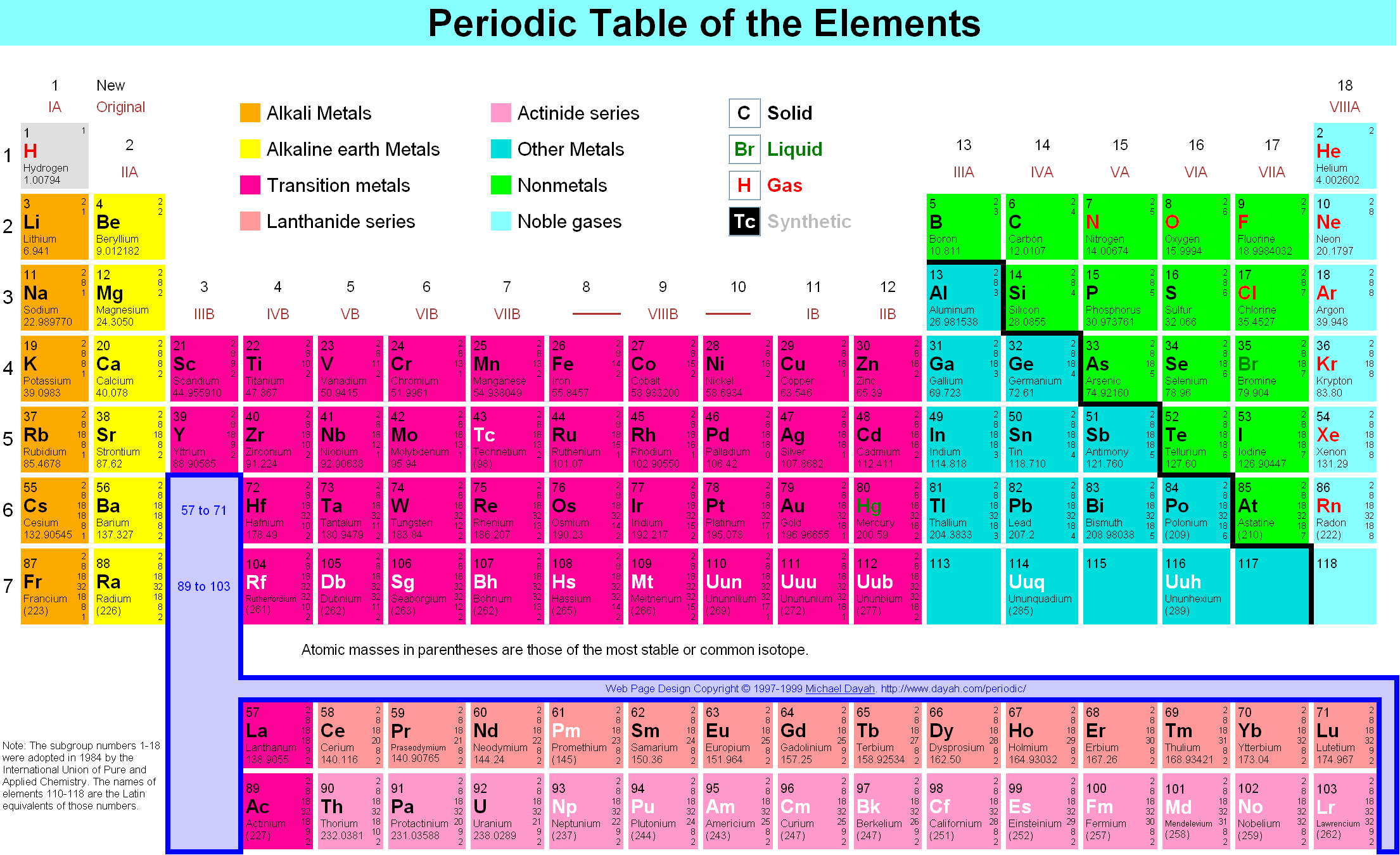 The transition elements are chemically quite different from the metals in the “A” block, due to differences in electronic configuration

For example, Fe can loose two or three electrons to become Fe2+ and Fe3+, respectively.
To identify the charge of Fe in a compound the following nomenclature is used. 
Fe2+ is iron(II)
Fe3+ is iron (III)

So iron(III) chloride is FeCl3

An older scheme differentiated between the lower and higher charge by ending the name of the element with “ous” to indicate the lower charge and “ic” for the higher.  
ferrous chloride => FeCl2
ferric chloride => FeCl3
However, this convention does not indicate the numerical value of the charge.
This powerpoint was kindly donated to www.worldofteaching.com




http://www.worldofteaching.com is home to over a thousand powerpoints submitted by teachers. This is a completely free site and requires no registration. Please visit and I hope it will help in your teaching.